FRMAC Monitoring Manager Training - Advanced
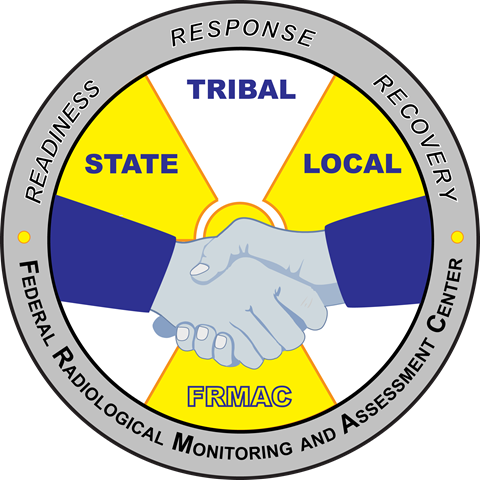 MS-420
FRMAC Monitoring Division Training 
April 2020
[Speaker Notes: This course is required by all FRMAC Monitoring Managers.]
MS-420 Purpose
To provide a refresher of the roles and responsibilities of the FRMAC Monitoring Manager and to discuss current topics and lessons learned relevant to the Monitoring Division.    
This class was designed to be based on group discussion.
Course Outline
Updates in Monitoring Division Operations (from FRMAC Monitoring Skill Set Leader)
Lessons learned from previous experiences (group discussion) 
Refresher topics from MS-300 (topics selected by Monitoring Managers or FRMAC Monitoring Skill Set Leader)
[Speaker Notes: Monitoring Managers take this advanced training to discuss lessons learned from previous exercises/drills/real events. Topics will be chosen by the FRMAC Monitoring Managers and/or the skill set leader. Topics from MS-300 may be used for group discussion as a refresher or to address updates.]
Note to Instructor
The core slides to this course are limited to section headings.  Add slides into each section as appropriate.  Save the slides as MS-420 and the date of the course (example : “MS-420 January 2020.pptx”).
Monitoring Division Updates
Monitoring Division Updates
Operational
Technical
Personnel
This is a chance for the FRMAC Monitoring Skill Set Leader to update the Monitoring Managers on any operational changes (manual updates, operational changes, incorporating Incident Command Structure changes etc.), technical updates (use of new software or equipment), and personnel updates (promoting certain personnel, departures, etc.).
Lessons Learned
Lessons Learned
Real Worlds
Exercises
This is a chance for Monitoring Managers to share experiences and lessons learned from previous deployments.  Constructive criticism and correction is to help better Monitoring Division management.
Special or Refresher Topics
Special or Refresher Topics
Refresher topics from MS-300. 
Special Topics
Topics are picked by members of the group or the FRMAC Monitoring Skill Set Leader. Topics from MS-300 may be used to refresh.  Special topics may include (but not limited to): AMS operations, discussions with Field Team Supervisors (joint meeting), invited guest lecturers from other divisions/agencies.